Välkomna!
Årsstämma
Kävlingeåns vattenråd
2019-05-23
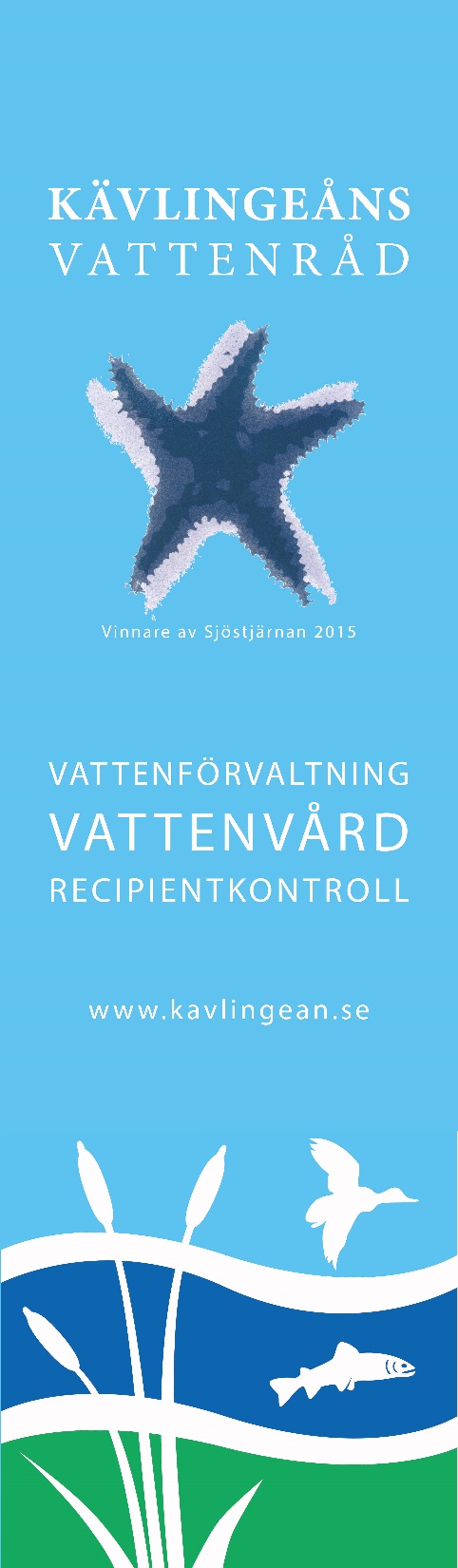 Vattenförvaltning
VattenAtlas
Remisser och samråd
Statliga offentliga utredningar
Vattenförvaltningsutredningen
Utredning om minskad övergödning genom stärkt lokalt åtgärdsarbete
Hemsida
Utåtriktat arbete
Kurser/konferenser
Artiklar
Publikationer
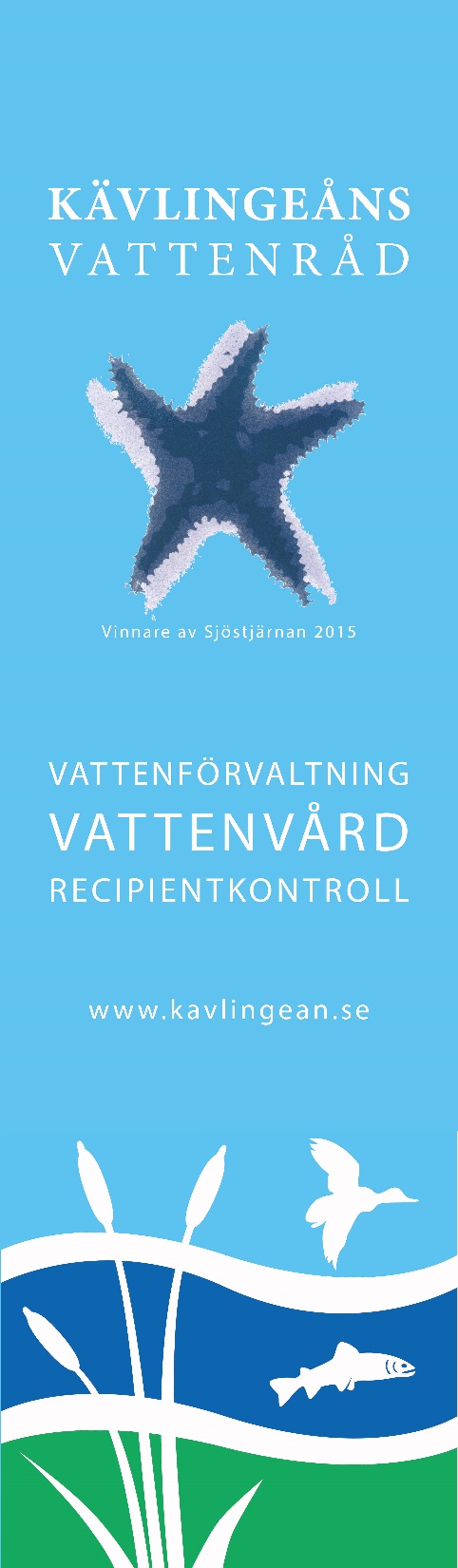 Recipientkontroll
Ordinarie provtagningsprogram
Ålgräsundersökning
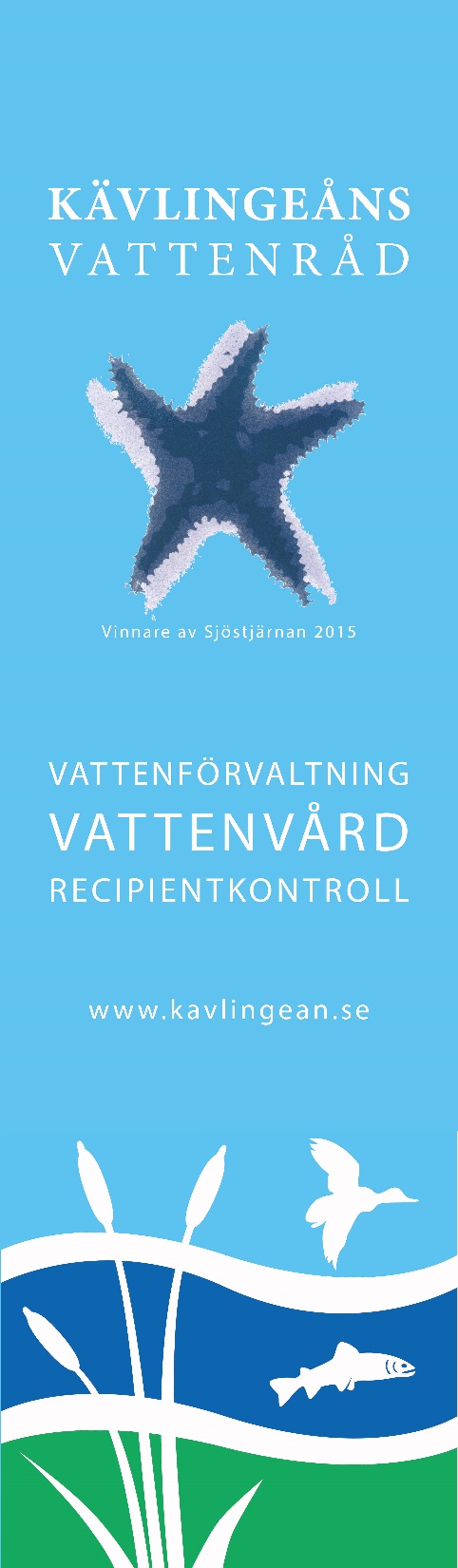 Vattenvårdsprogram Kävlingeån
Etapp I: 2012-2015
Etapp II: 2016-2018
Justeringar och information Björka
Fosfordamm Ry
Utvidgning Veberöds Ljung översilning
Våtmark Hammarlunda
Våtmark S Sandby
Uppföljning fiskevårdsåtgärder
Reduktionsfiske Sövdesjön
Fokus Vombsjön
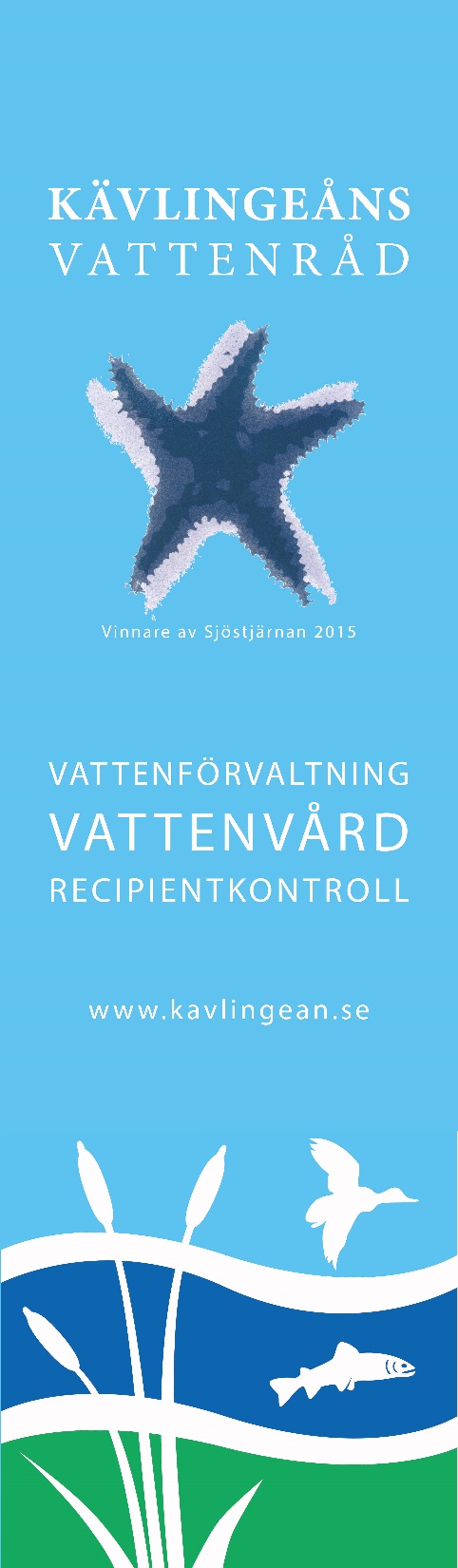 Vattenvårdsprogram Kävlingeån
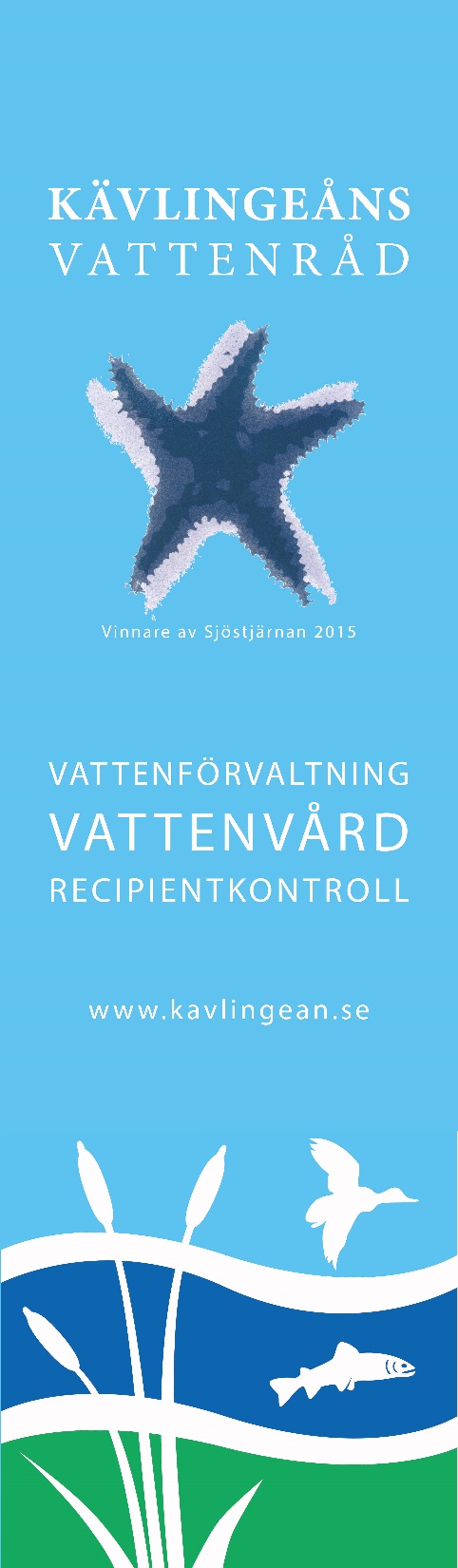 Reparation och underhåll
Inventering av åtgärdsbehov
Planering av åtgärder
Entreprenadarbeten påbörjade
Årsstämma
Kävlingeåns vattenråd
2019-05-23
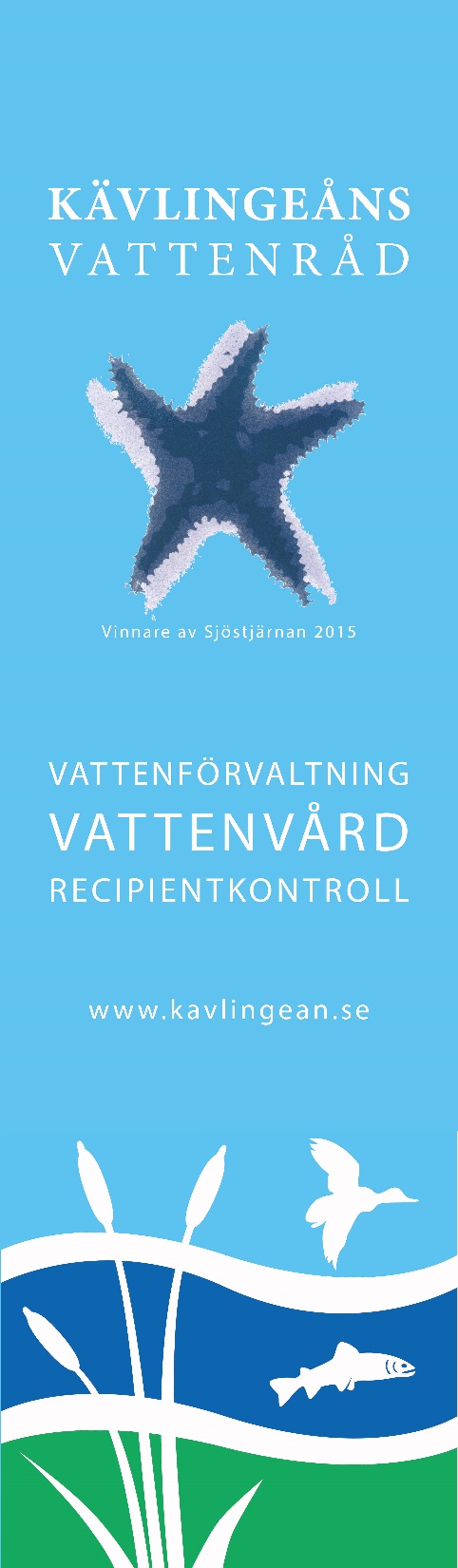 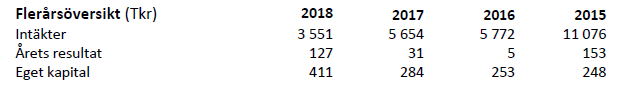 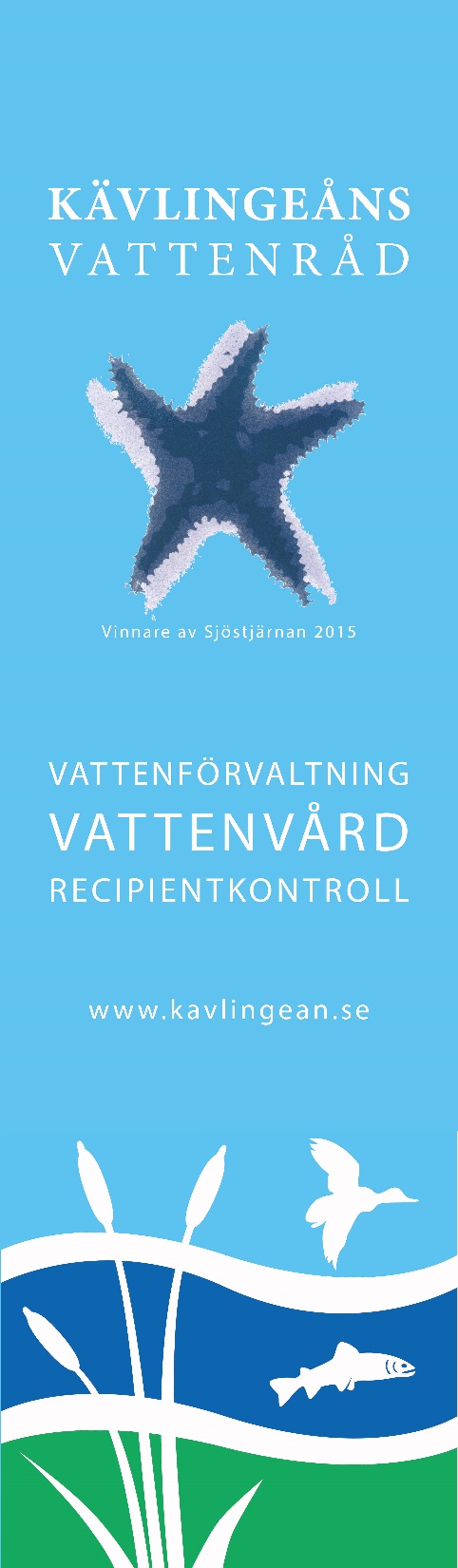 Resultaträkning
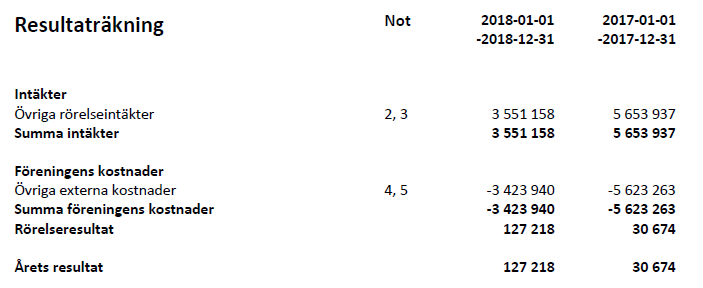 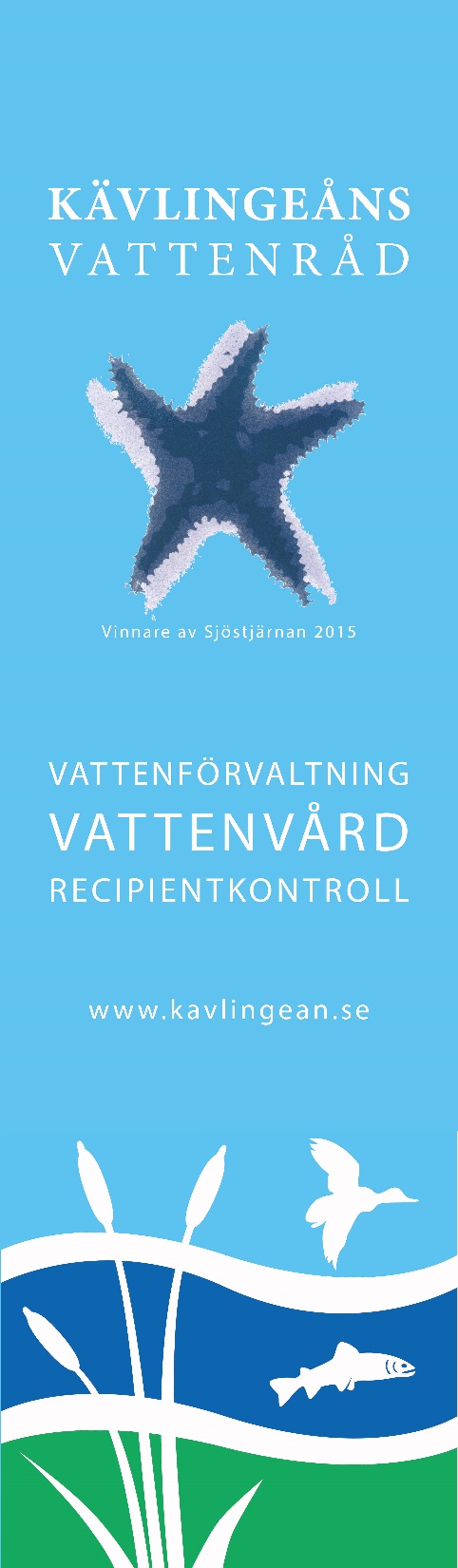 Balansräkning
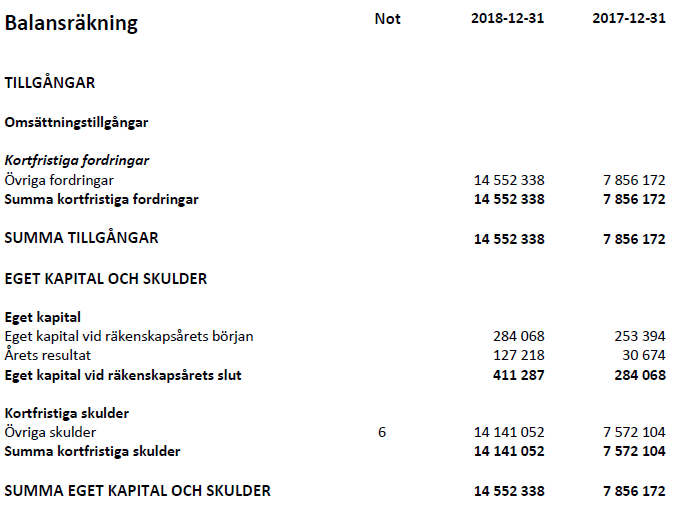 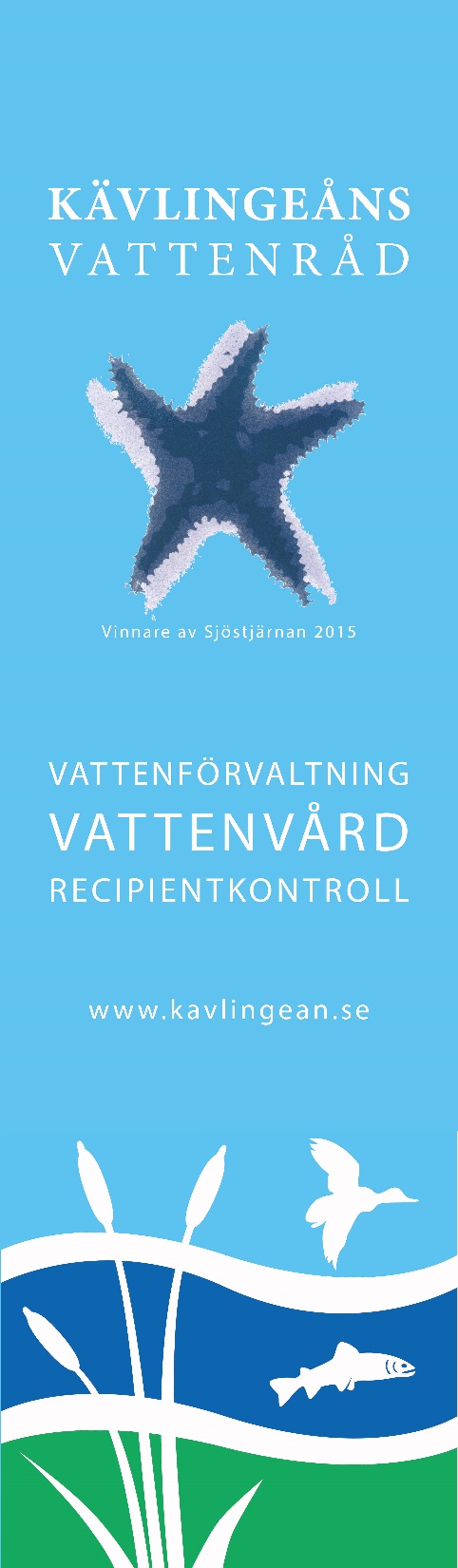 Medelsdisposition
Förslag till vinstdeposition

Till årsstämmans förfogande står följande vinstmedel:

Balanserade vinstmedel			284 068
Årets resultat				127 218
					411 287

Styrelsen föreslår att vinstmedlen disponeras så att vinstmedlen 411 287 kr överförs i ny räkning
Årsstämma
Kävlingeåns vattenråd
2019-05-23
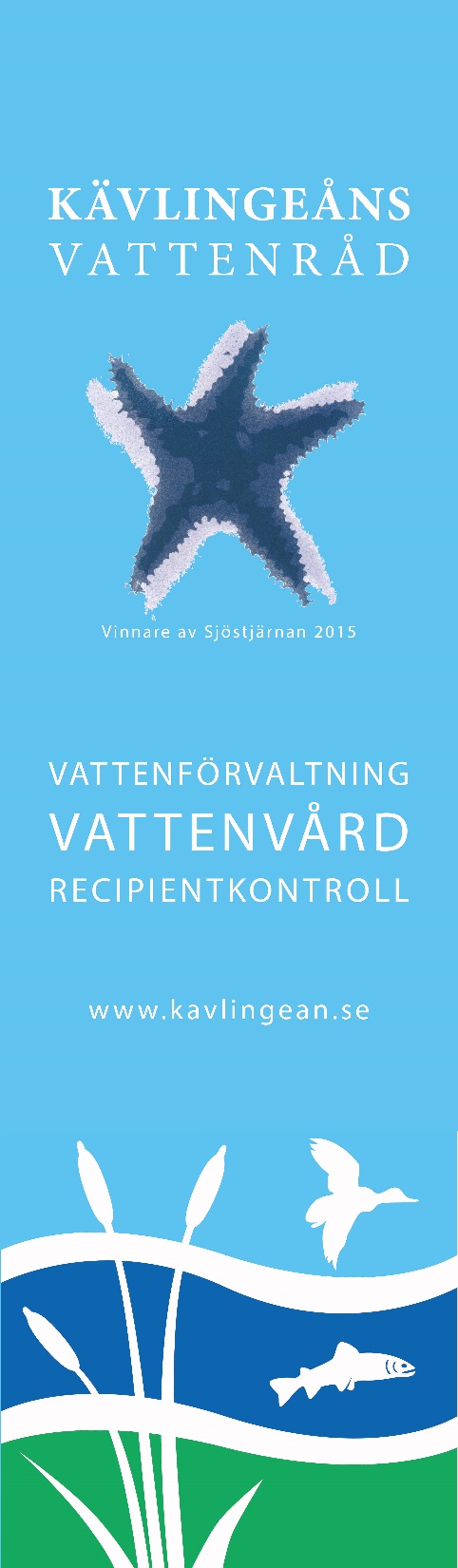 Valberedningens förslag till ledamöter i styrelsen samt revisorerBilaga 2
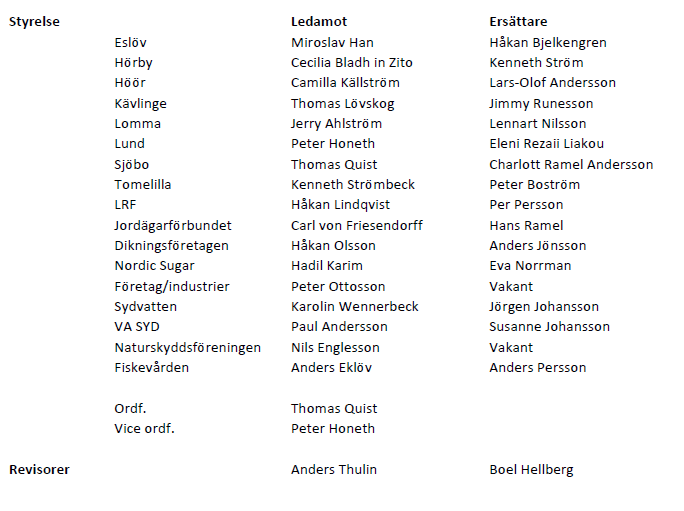 Årsstämma
Kävlingeåns vattenråd
2019-05-23
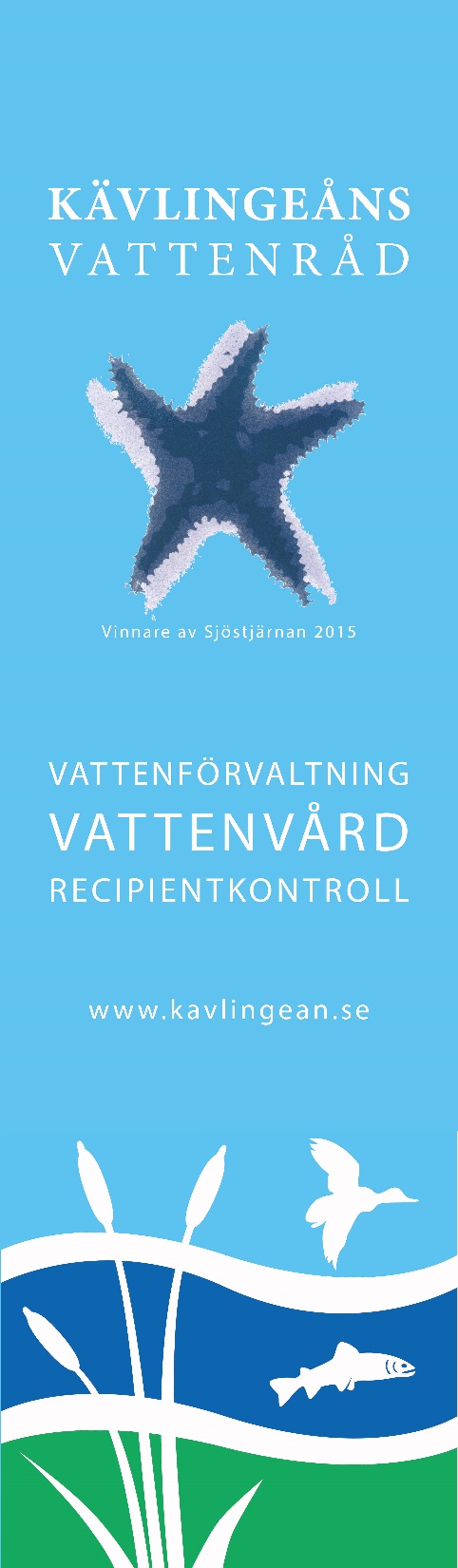 ArbetsplanBilaga 3
Vattenförvaltningens verksamhet för 2020 föreslås bygga vidare på verksamhetsförslag och arbetsplaner från föregående år med huvudfokus på följande punkter:
Temadagar med aktuella vattenteman
Remisshantering/samråd
Bevaka möjligheter till extern finansiering och genomförande av projekt utanför den ordinarie verksamheten
Utåtriktad information om vattenrådets arbete via bl. a. hemsida och föredrag
Resurs för medlemmarna i vattenförvaltningsfrågor
Administration
Samarbete med universitet och högskolor kring examensarbeten och forskningsprojekt kopplade till verksamheten
Övrig verksamhet med koppling till vattenförvaltning, nya verksamheter, projekt eller arbetsgrupper
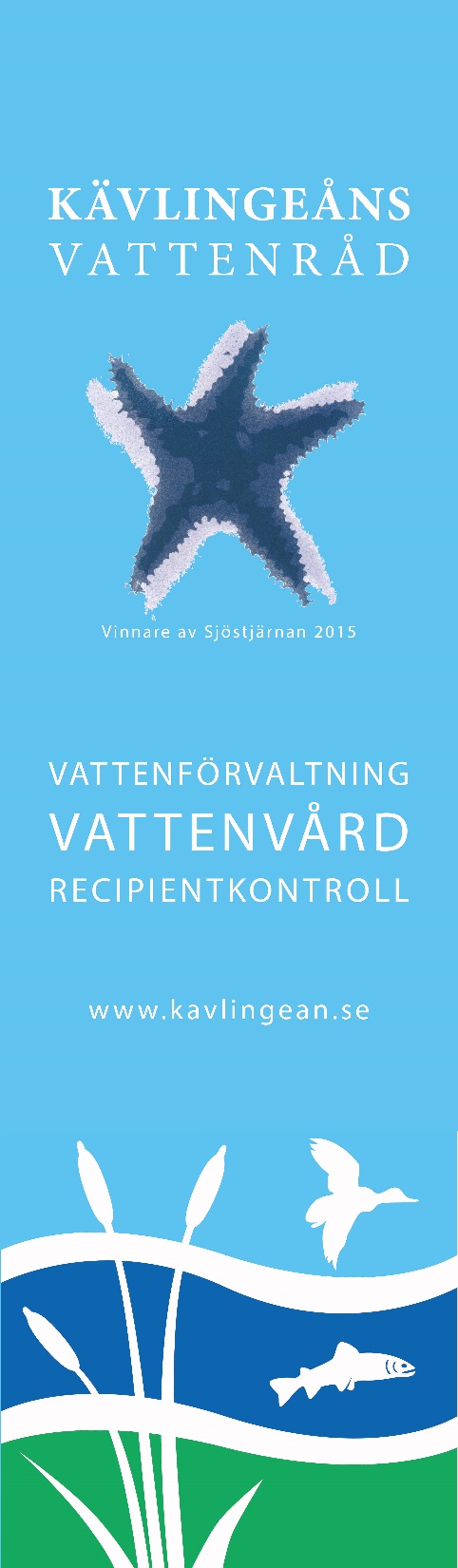 ArbetsplanBilaga 3
Recipientkontrollen för 2020 föreslås ha huvudfokus på följande punkter:
Genomförande av ordinarie recipientkontrollprogram
Genomförande av ålgräsundersökning i Lommabukten utanför Kävlingeåns mynning
Spridning av resultat via hemsida
Bevakning av oväntade resultat inom recipientkontrollen
Bevakning av eventuella oförutsedda utsläpp till ån
Framtagning av förslag på undersökningar och åtgärder till följd av eventuella utsläpp eller oväntade resultat från undersökningar inom recipientkontrollen
Bevakning av pågående förändringsarbete inom Öresunds vattenvårdsförbund inför eventuellt ansökande om medlemskap
Övrig verksamhet kopplad till recipientkontrollen, t.ex. koppling till Vattendirektivet
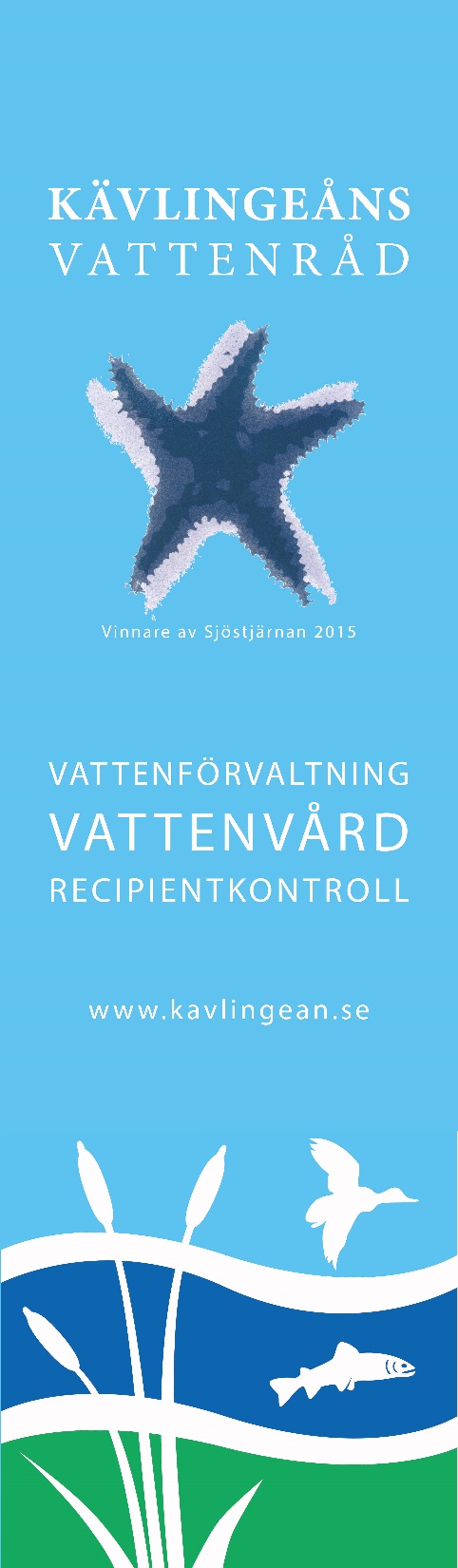 ArbetsplanBilaga 3
Vattenvårdsprogrammets verksamhet 2020 föreslås ha huvudfokus på följande:
Genomförande av arbetet med etapp III
Genomförande av Fokus Vombsjön
Genomförande av projektet ”Vombsjöns tillrinningsområde”
Övrig verksamhet kopplad till Vattenvårdsprogram Kävlingeån, t.ex. bevakning av extern finansiering av åtgärder
Fortsätta arbetet med att ta fram och förankra förslag på nytt samarbetsavtal fr.o.m. 2022
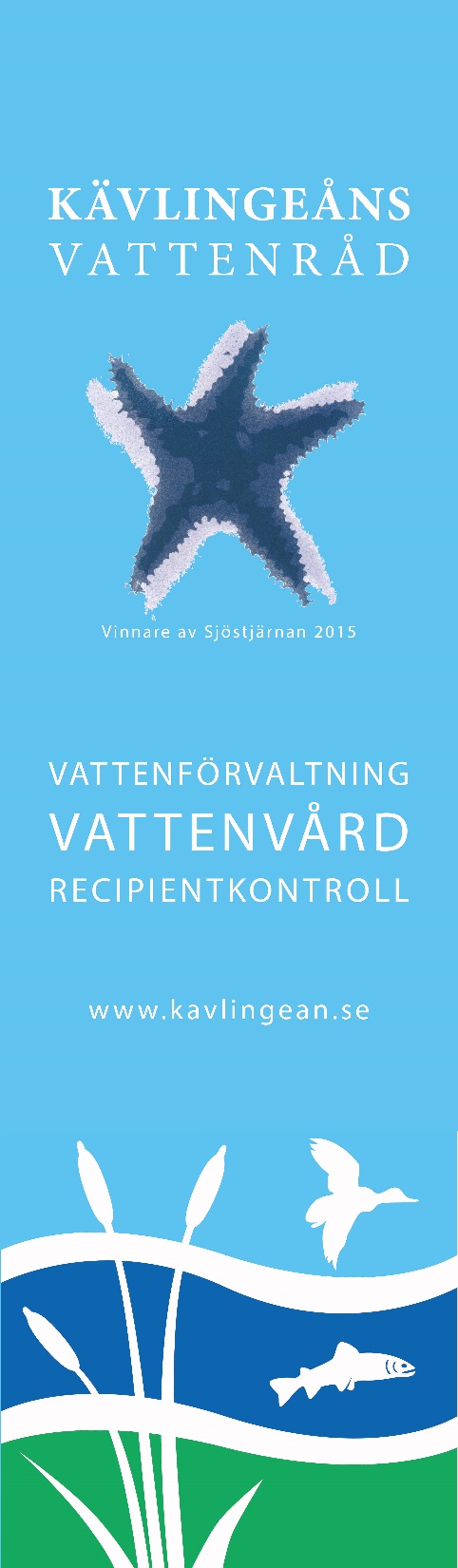 ArbetsplanBilaga 3
De övergripande målsättningarna för vattenvårdsprogrammet är:
god ekologisk och kemisk status i Kävlingeåns vattenförekomster
minskande halter av övergödande och förorenande ämnen i områdets vattendrag, sjöar och grundvatten, samt minskad uttransport av näringsämnen till Öresund
ökad biologisk mångfald med anknytning till vatten i avrinningsområdet
ökad areal av vattennära rekreationsområden, främst i anslutning till tätorterna
att hantera frågor om översvämningsproblematik och flödesreglering
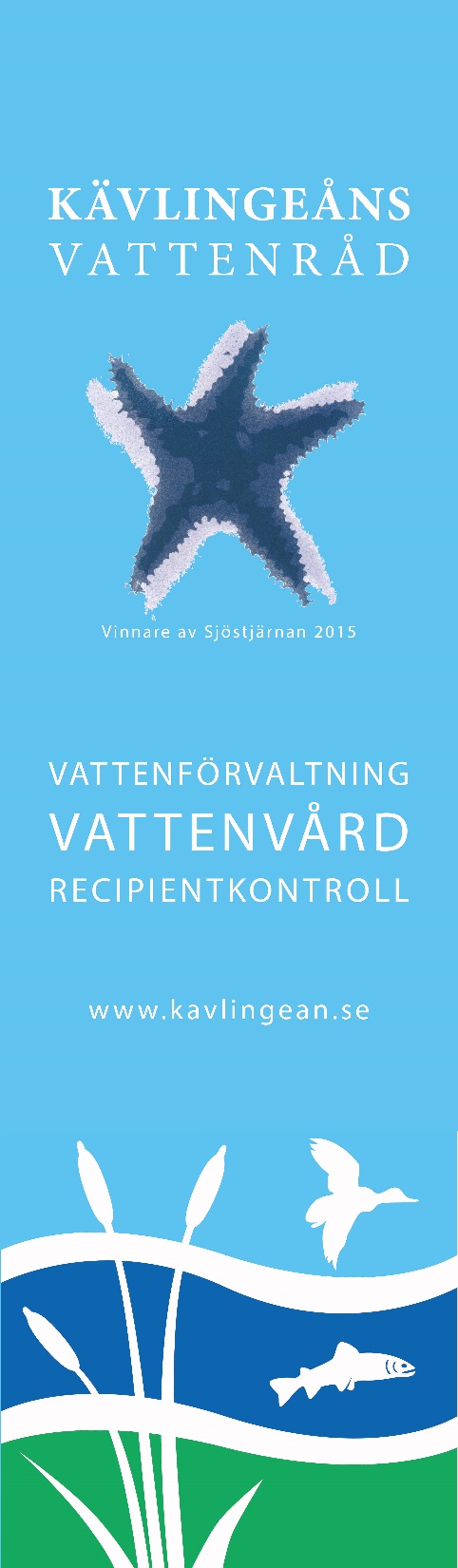 ArbetsplanBilaga 3
Arbetet med Reparation och underhåll 2020 föreslås ha huvudfokus på följande:
Genomförande av nödvändiga reparations- och underhållsåtgärder
Inventering av åtgärdsbehov för ett urval av de våtmarker som anlagts inom Kävlingeåns avrinningsområde
Beredskap för insatser vid behov av akuta reparationsåtgärder
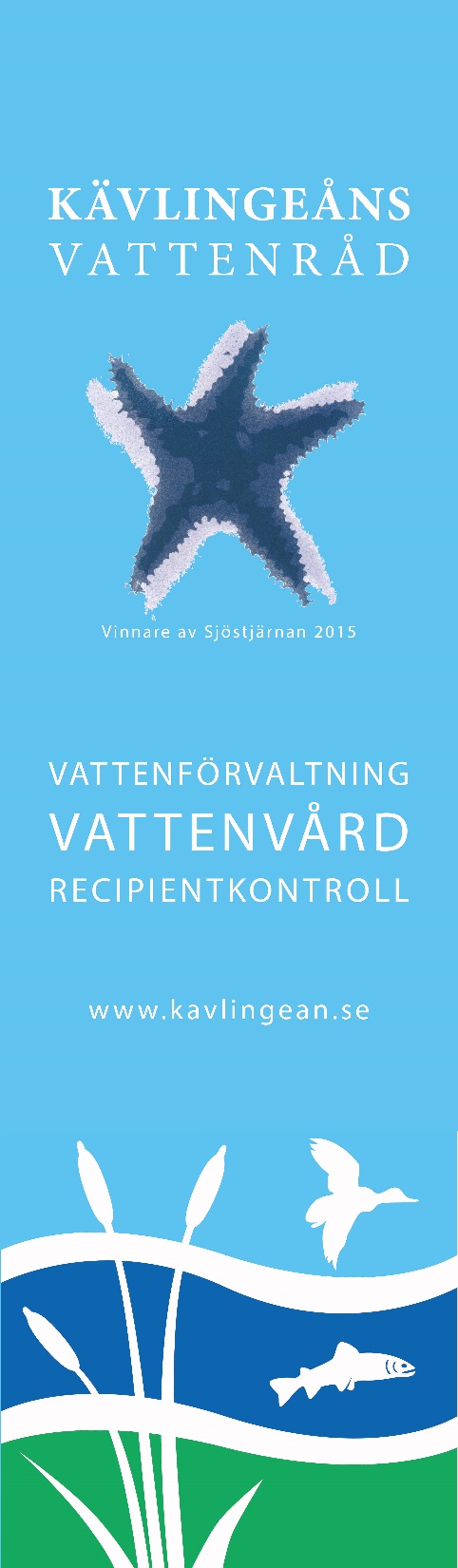 BudgetBilaga 3
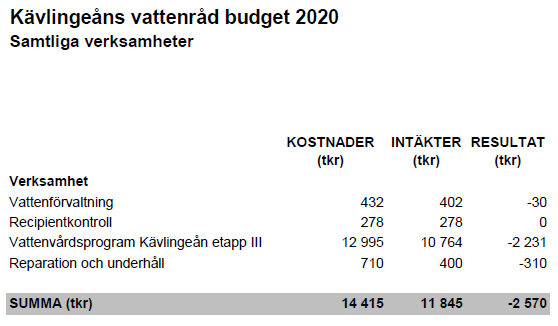 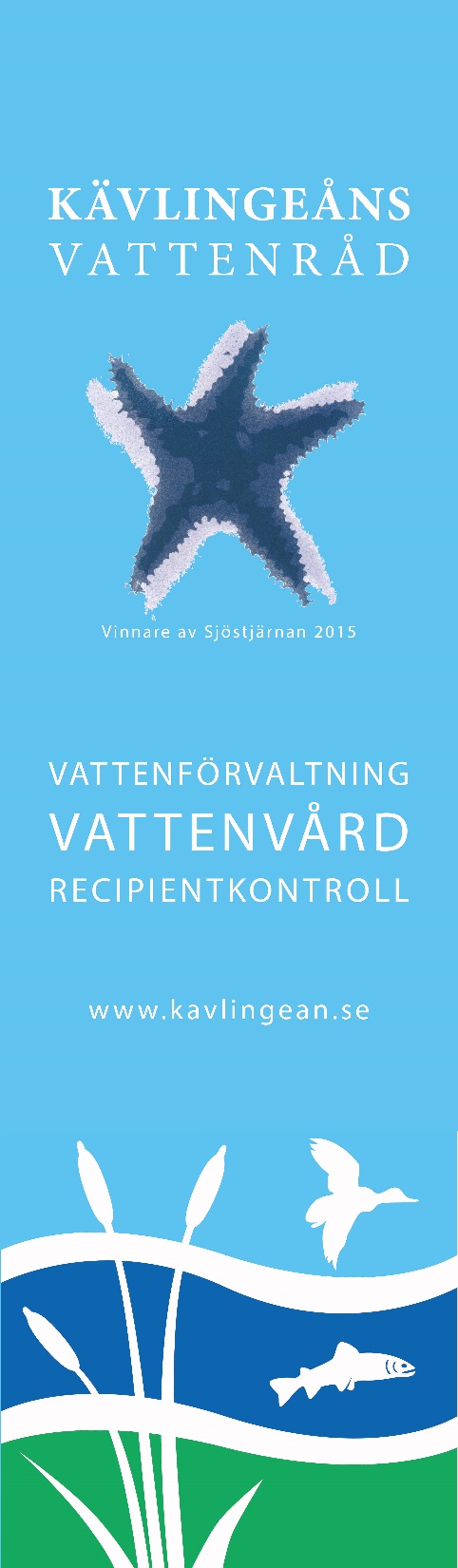 BudgetBilaga 3
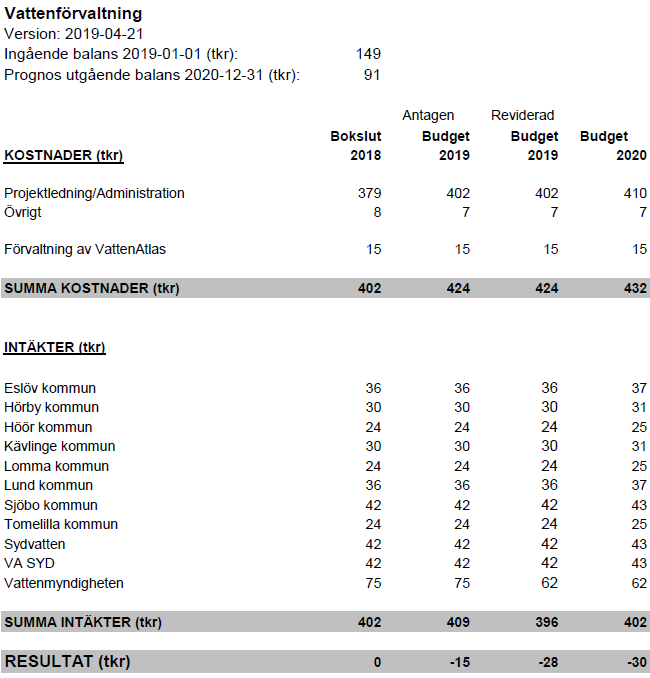 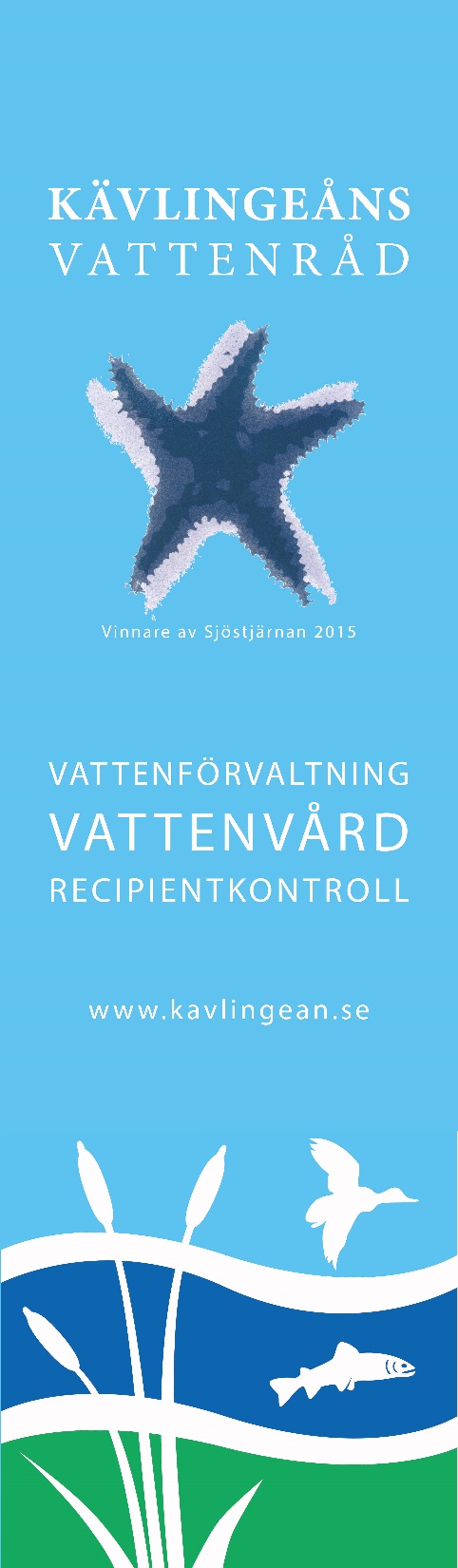 BudgetBilaga 3
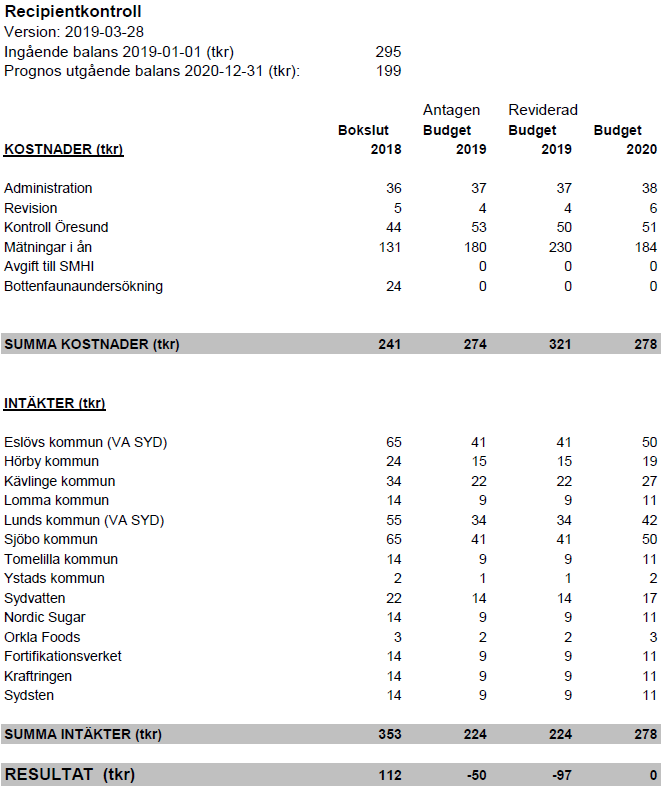 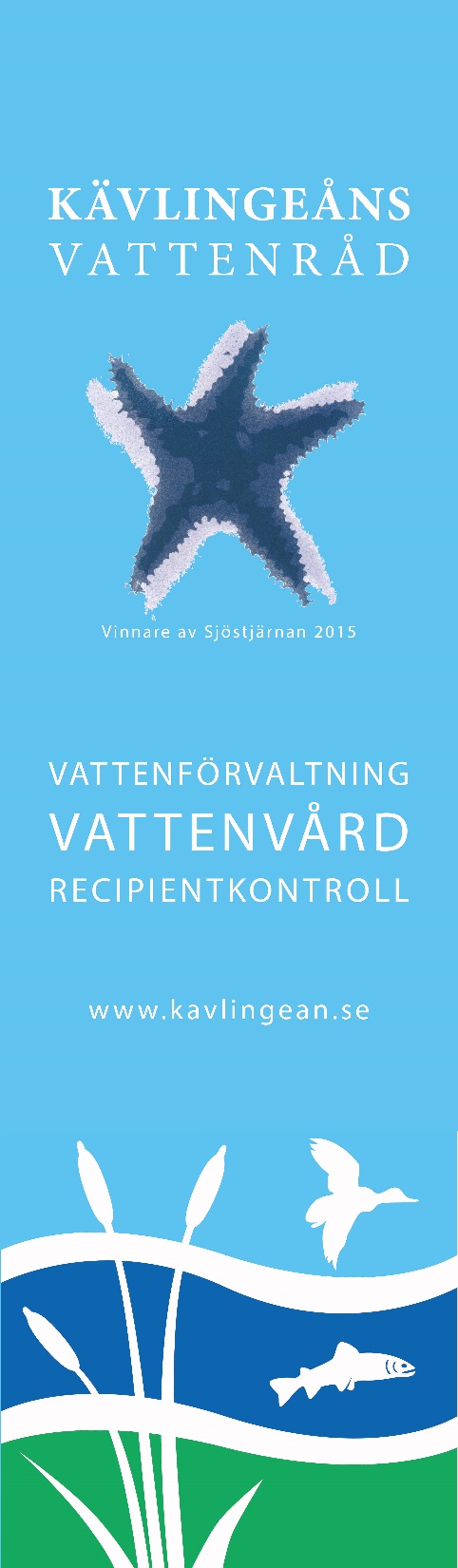 BudgetBilaga 3
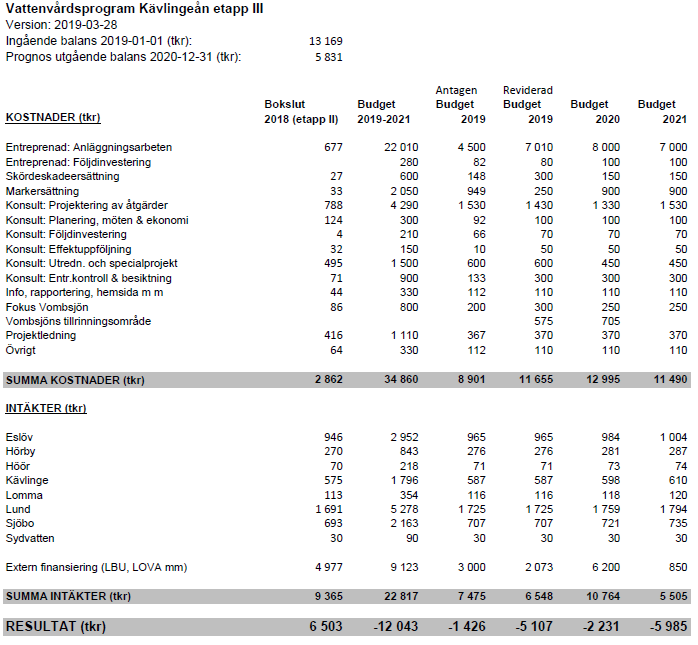 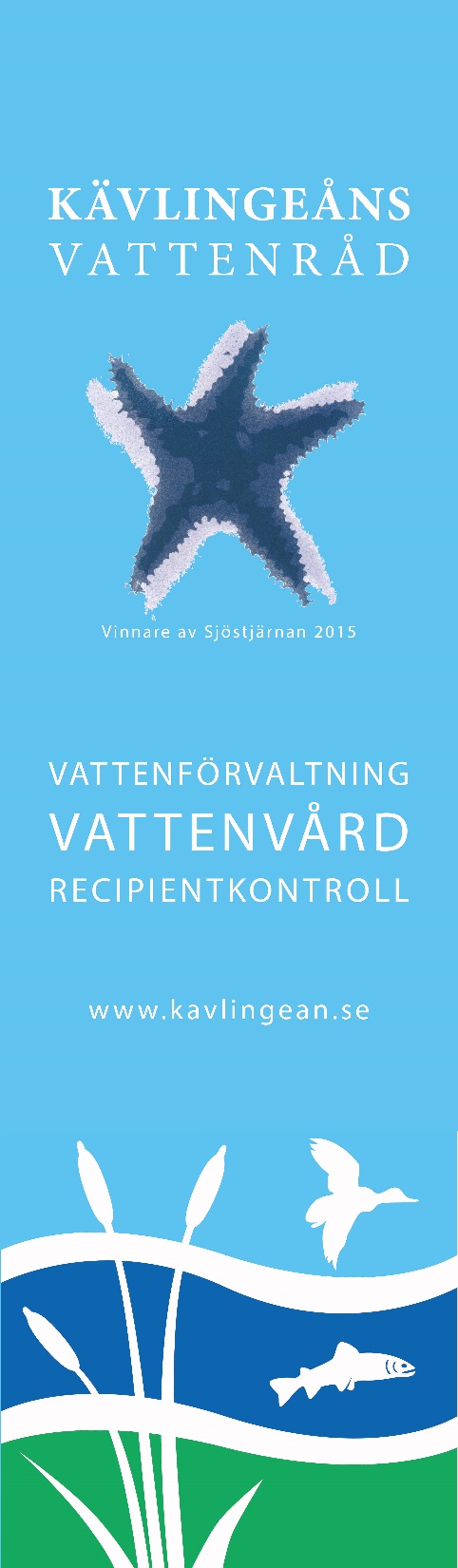 BudgetBilaga 3
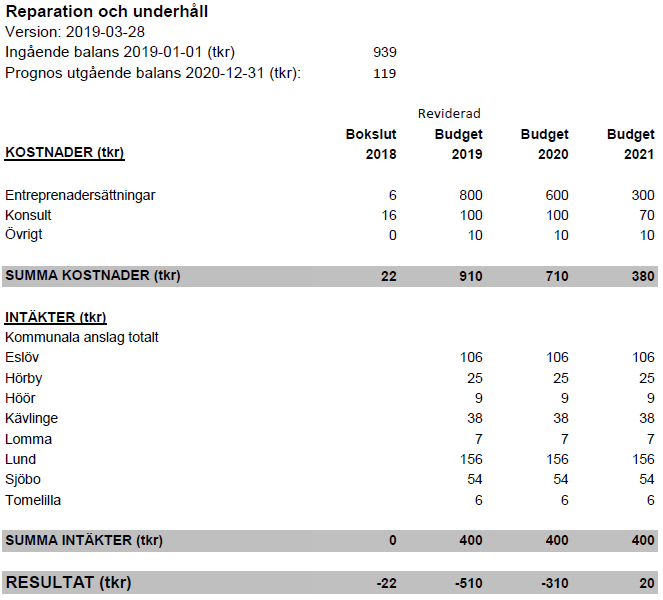 Årsstämma
Kävlingeåns vattenråd
2019-05-23
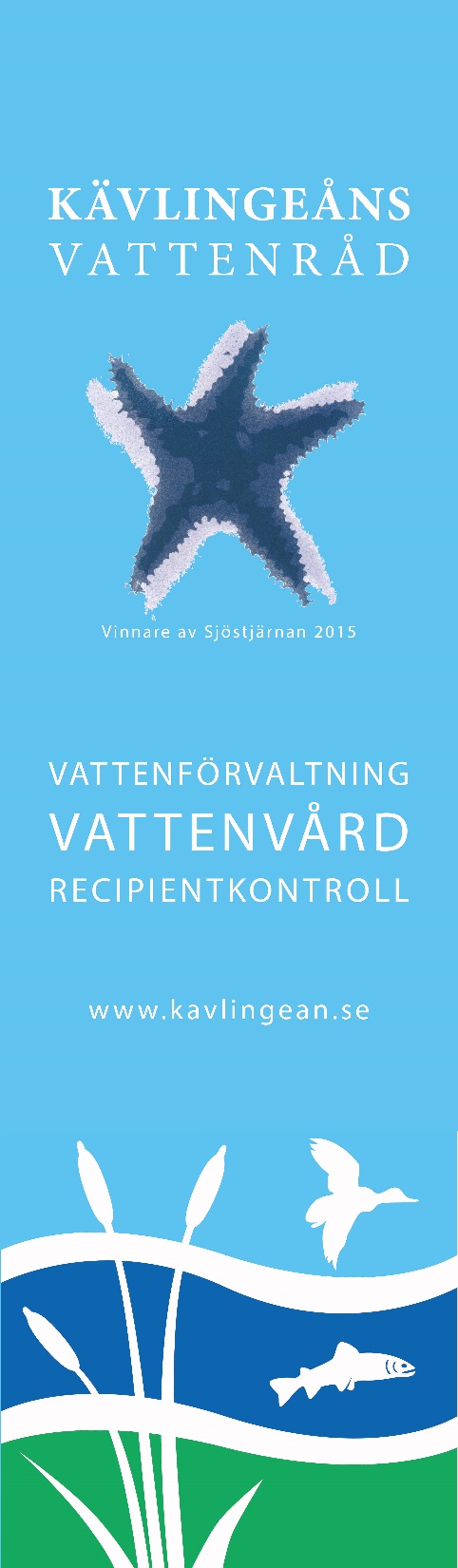 UtdebiteringBilaga 4
Utdebitering hos betalande medlemmar 2020
Alla belopp i kr
Prisnivå 2020
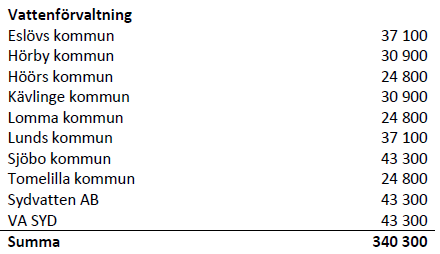 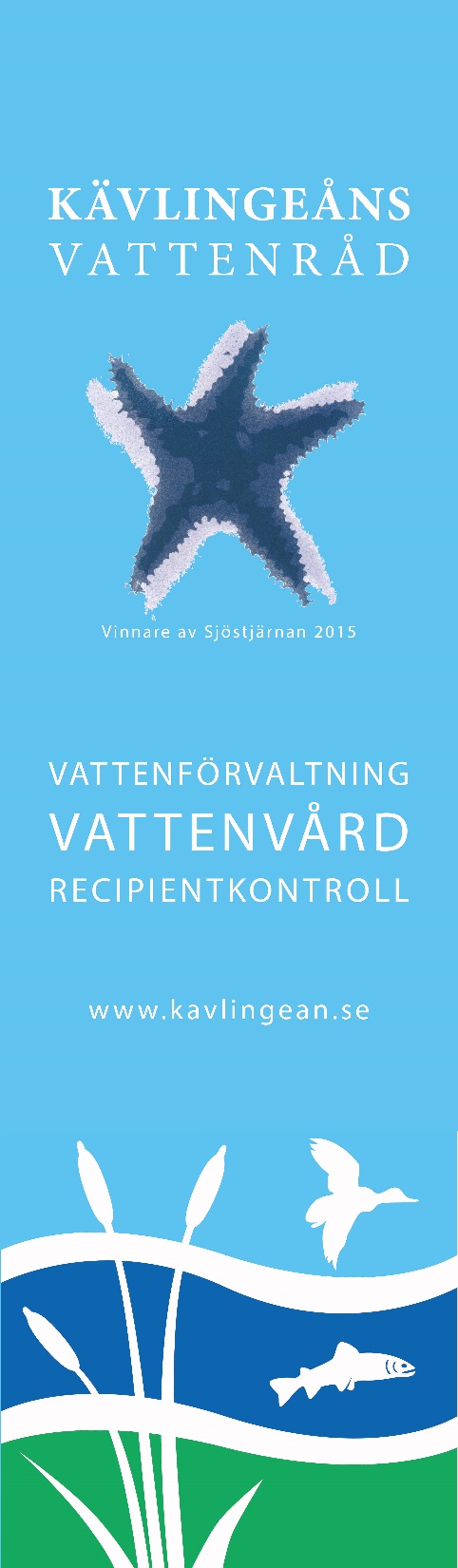 UtdebiteringBilaga 4
Utdebitering hos betalande medlemmar 2020
Alla belopp i kr
Prisnivå 2020
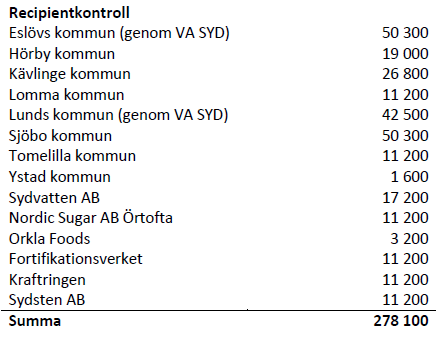 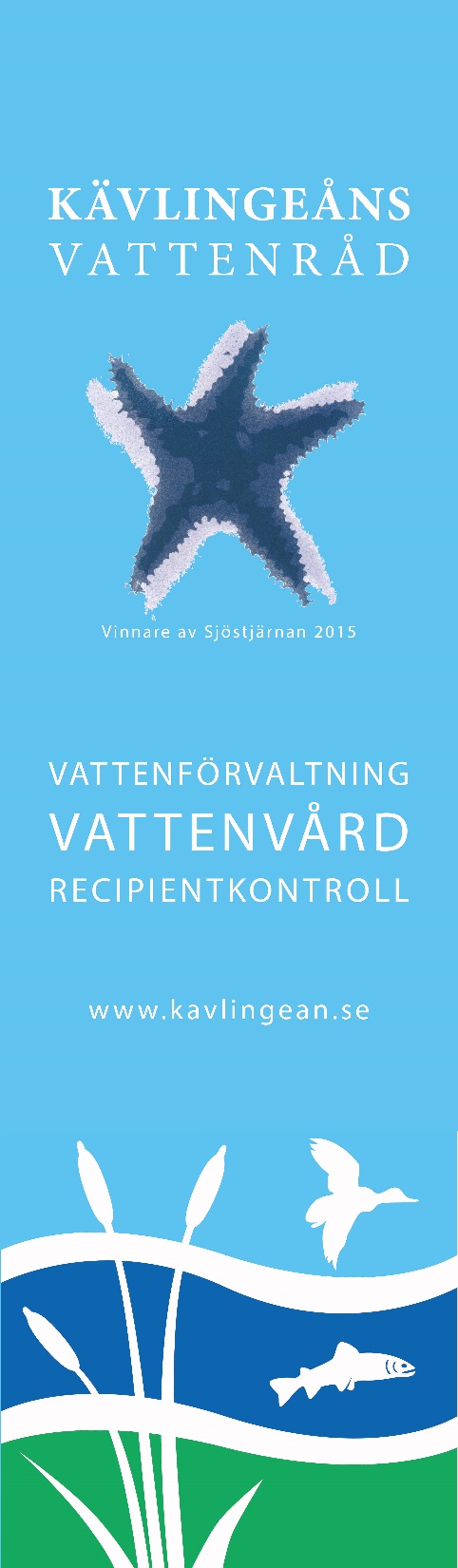 UtdebiteringBilaga 4
Utdebitering hos betalande medlemmar 2020
Alla belopp i kr
Prisnivå 2020
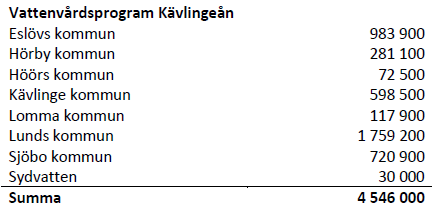 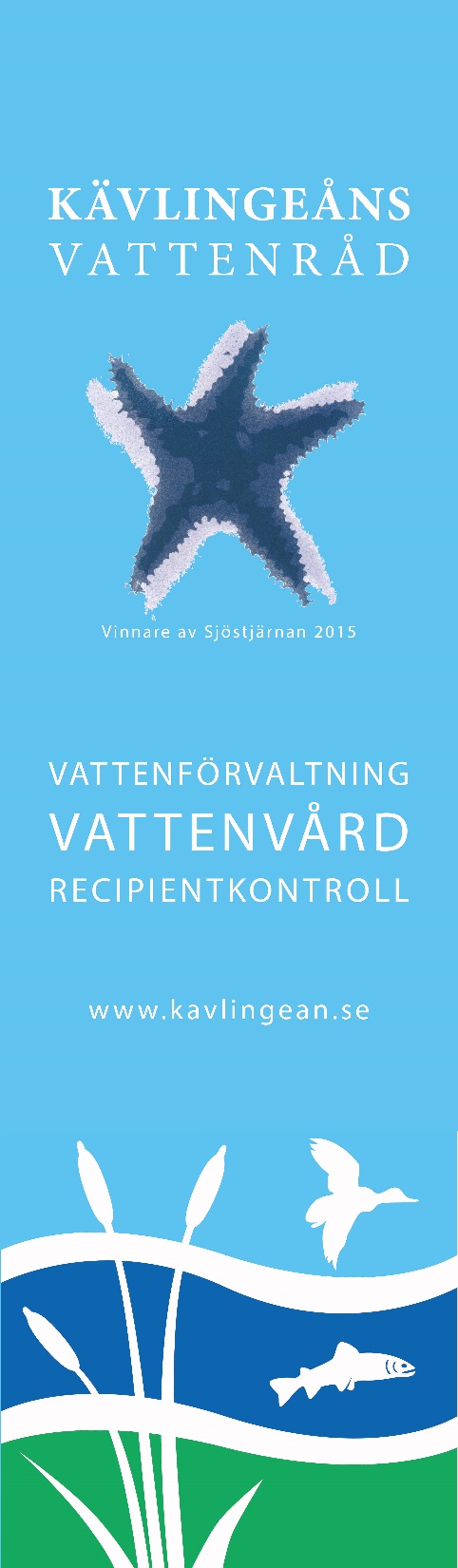 UtdebiteringBilaga 4
Utdebitering hos betalande medlemmar 2020
Alla belopp i kr
Prisnivå 2020
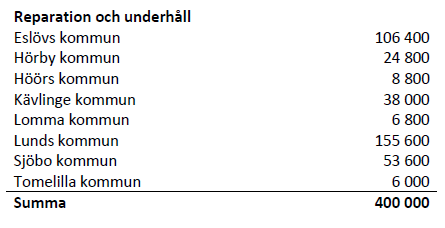 Konstituerande styrelsesammanträde
Kävlingeåns vattenråd
2019-05-23
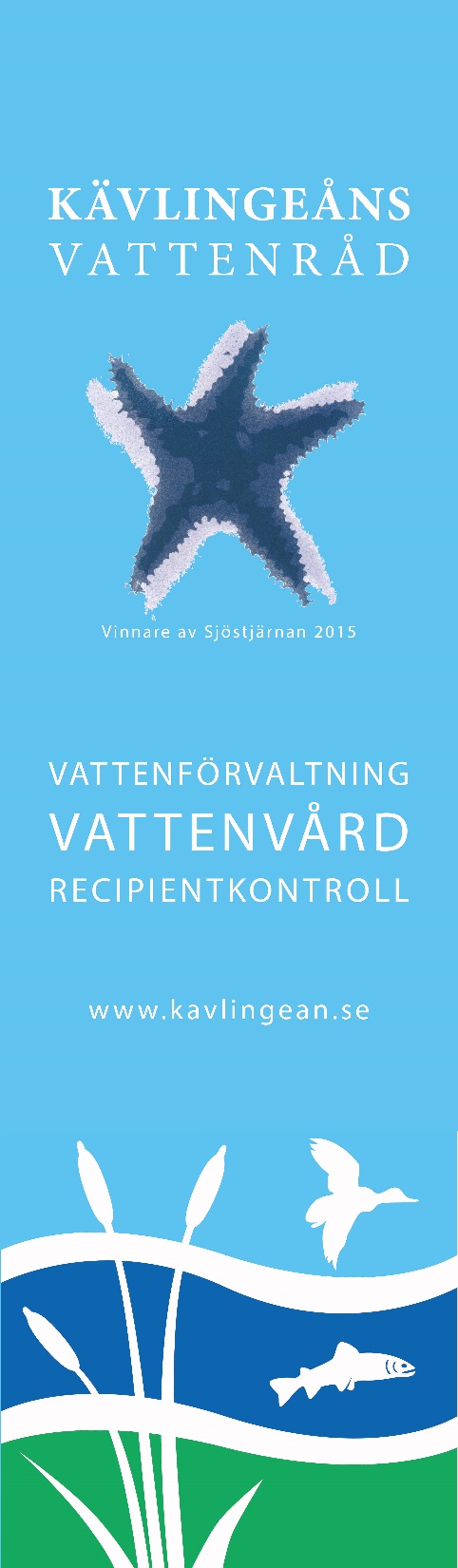 Val av adjungerade
Eslöv	
	Jonas Johansson	Annika Söderman
Lund	
	Emilie Björling	Anna Helgeson
Sjöbo	
	Eva Nielsen Osterman	Pia Fröjd
Länsstyrelsen
	Pardis Pirzadeh	Anna Ejserholm
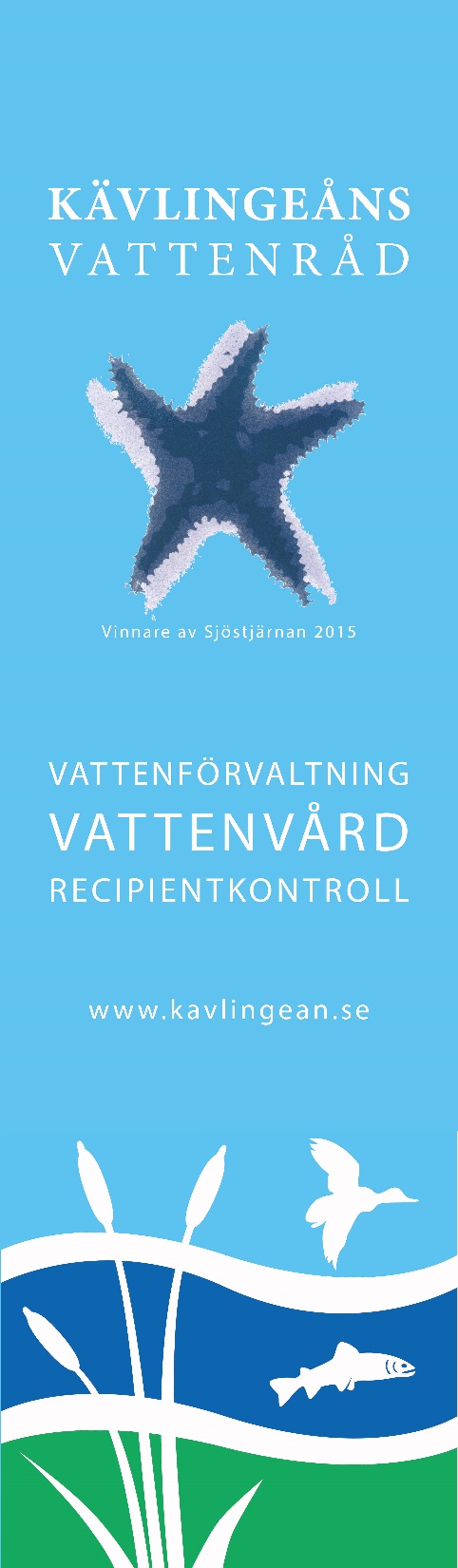 Val av beredningsgrupp
Eslöv	Jonas Johansson	Annika Söderman
Hörby	Mikael Ulvholt	Carin Holst
Höör	Emilia Scherlund	Åsa Abrahamsson
Kävlinge	Patrik Lund	Fredric Palm
Lomma	Helena Björn	Adam Bahr
Lund	Emilie Björling	Anna Helgeson
Sjöbo	Eva Nielsen Osterman	Pia Fröjd
Tomelilla	Charlotte Lindström	
Nordic Sugar	Hadil Karim	Eva Norrman
Fort.verket	
Sydvatten	Magdalena Lindberg Eklund	Markus Holm
VA SYD	Susanne Johansson	Thomas Persson
Kraftringen	Stellan Nilsson
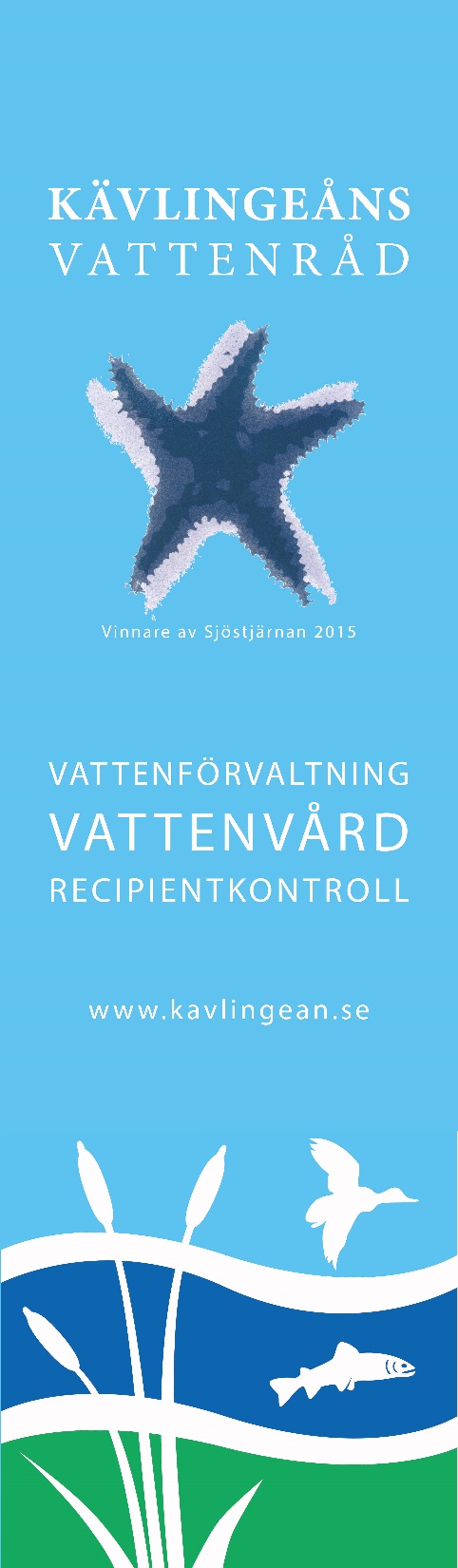 Val av styrgrupp Fokus Vombsjön
Tidigare ledamöter representerar följande organisationer

	Sjöbo kommun
	Eslövs kommun
	Lunds kommun
	Hörby kommun
	Sydvatten AB
	VA SYD
	LRF
	Övedskloster
	Ideella fiskevården
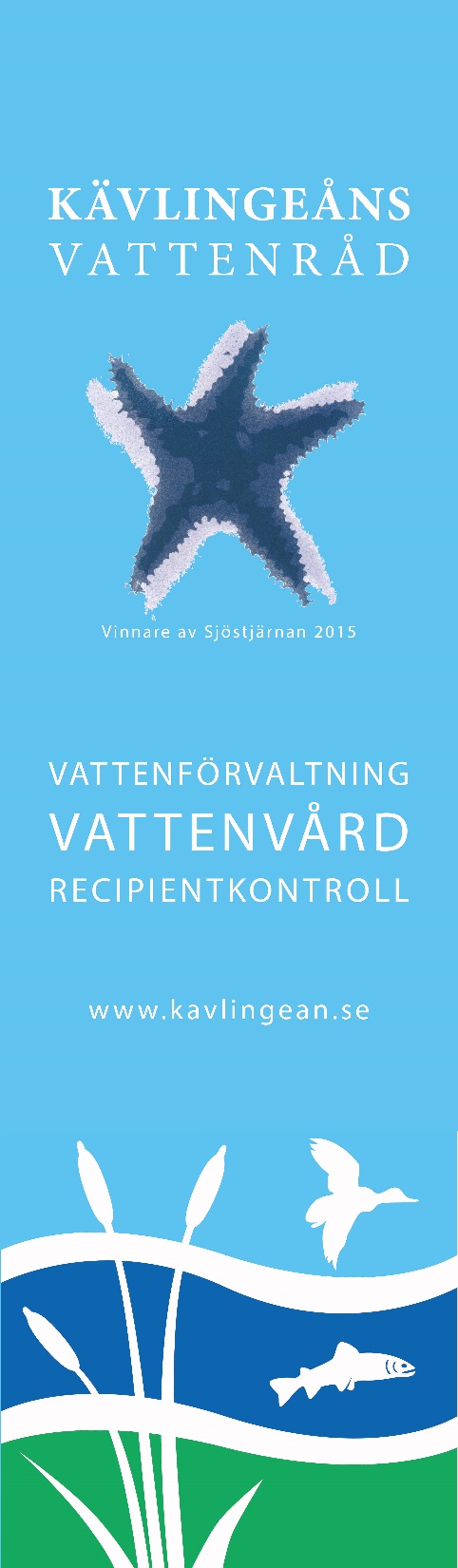 Val av arbetsgruppFokus Vombsjön
Förslag till ledamöter:

Ordinarie		Ersättare
Linda Parkefelt				Sydvatten
Anna Olsson				Kävlingeåns vattenråd, 				t.o.m. 2019-08-31
?				Kävlingeåns vattenråd, 				fr.o.m. 2019-09-01
Jonas Johansson		Annika Söderman	Eslövs kommun
?				Lunds kommun
Anders Lindén				Sjöbo kommun
Håkan Lindquist				LRF
Lars Bäksted				Markägare, Övedskloster
Carlos Piekkari		Leif Nilsson	Yrkesfisket
Anders Karlsson				Sportfiskarna Region Syd

Adjungerade:
Vibeke Lirås		Karin Olsson	Länsstyrelsen